Slohové útvary a žánry
Popis pracovního postupu a zvířete
Mgr. Romana Wágnerová
Slohový postup a útvar
Funkční styl = způsoby vyjadřování, které dělíme podle funkce
 Pro 1. stupeň: publicistický, administrativní, prostěsdělovací, umělecký
Slohový postup – způsob ztvárnění tématu jako celku vzhledem k cíli projevuSlohový útvar – konkrétní výsledek použití jednoho nebo více slohových postupů
Pro 1. stupeň: vyprávění, dopis a telegram, popis, popis cesty, popis objektu, popis osoby, vzkazy, dopis, rozhovor, dotazník, popis pracovního postupu, pozvánka, blahopřání
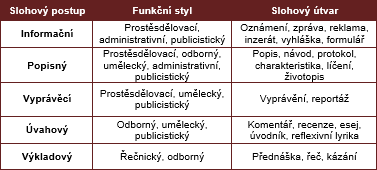 Slohová výchova dle RVP
Období:
ČJL-3-1-01 plynule čte s porozuměním texty přiměřeného rozsahu a náročnostiČJL-3-1-02 porozumí písemným nebo mluveným pokynům přiměřené složitostiČJL-3-1-03 respektuje základní komunikační pravidla v rozhovoruČJL-3-1-04 pečlivě vyslovuje, opravuje svou nesprávnou nebo nedbalou výslovnostČJL-3-1-05 v krátkých mluvených projevech správně dýchá a volí vhodné tempo řečiČJL-3-1-06 volí vhodné verbální i nonverbální prostředky řeči v běžných školních i mimoškolních situacíchČJL-3-1-07 na základě vlastních zážitků tvoří krátký mluvený projevČJL-3-1-08 zvládá základní hygienické návyky spojené se psanímČJL-3-1-09 píše správné tvary písmen a číslic, správně spojuje písmena i slabiky; kontroluje vlastní písemný projevČJL-3-1-10 píše věcně i formálně správně jednoduchá sděleníČJL-3-1-11 seřadí ilustrace podle dějové posloupnosti a vypráví podle nich jednoduchý příběh
2. Období:
ČJL-5-1-01 čte s porozuměním přiměřeně náročné texty potichu i nahlasČJL-5-1-02 rozlišuje podstatné a okrajové informace v textu vhodném pro daný věk, podstatné informace zaznamenáváČJL-5-1-03 posuzuje úplnost či neúplnost jednoduchého sděleníČJL-5-1-04 reprodukuje obsah přiměřeně složitého sdělení a zapamatuje si z něj podstatná faktaČJL-5-1-05 vede správně dialog, telefonický rozhovor, zanechá vzkaz na záznamníkuČJL-5-1-06 rozpoznává manipulativní komunikaci v reklaměČJL-5-1-07 volí náležitou intonaci, přízvuk, pauzy a tempo podle svého komunikačního záměruČJL-5-1-08 rozlišuje spisovnou a nespisovnou výslovnost a vhodně ji užívá podle komunikační situaceČJL-5-1-09 píše správně po stránce obsahové i formální jednoduché komunikační žánryČJL-5-1-10 sestaví osnovu vyprávění a na jejím základě vytváří krátký mluvený nebo písemný projev s dodržením časové posloupnosti
Tvůrčí psaní
PRAVOPIS
Objektivně lze hodnotit pouze pravopisné a mluvnické chyby, stylistické jsou subjektivní
Stylistickým chybám je lepší věnovat se v předem připravených textech
Vedeme žáky k opravě chyb, ale text hodnotíme stylisticky spíše zvlášť
Dobré připravit předem ústně, vytvořit osnovu
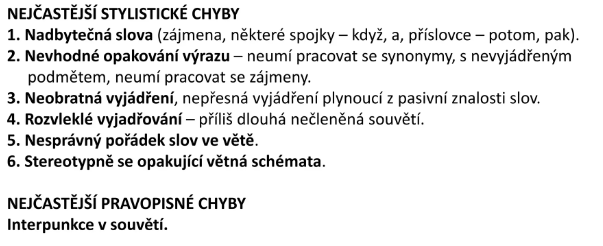 SKUPINOVÁ PRÁCE
Musí být nepostradatelný každý člen skupiny
Malé skupiny (3-5 žáků), každý mít funkci
Vyrovnat skupiny (schopnější žáci atd.)
Vybrat práci vhodnou do skupiny
HODNOCENÍ
Nesrovnávat práce žáků
Hodnotit posun
Netřeba klasifikovat každou práci
Probouzet v žácích radost z vlastní práce
Možnost hodnotit jen určitý prvek (kompozice, děj)
Hodnotit i úpravu
POSTUP
Tvorba osnovy (obrázková, heslová, citátová, otázková)
Tvorba nadpisu (vlastní, obměna, nadpis s podmínkou)
Možnost reprodukce texu (pohádky, básně, příběhu s dětským hrdinou) -> hlídat návaznost textu, zkoušení přímé řeči
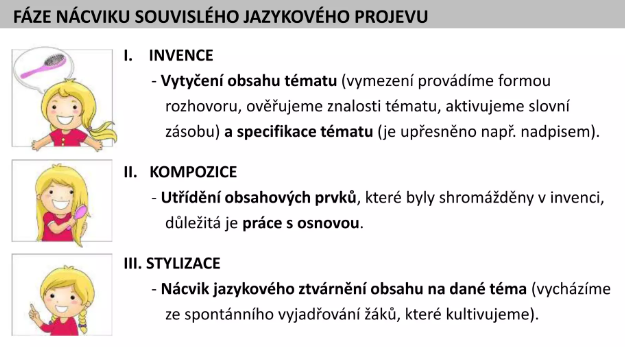 PRAKTICKÁ ČÁST - POPIS
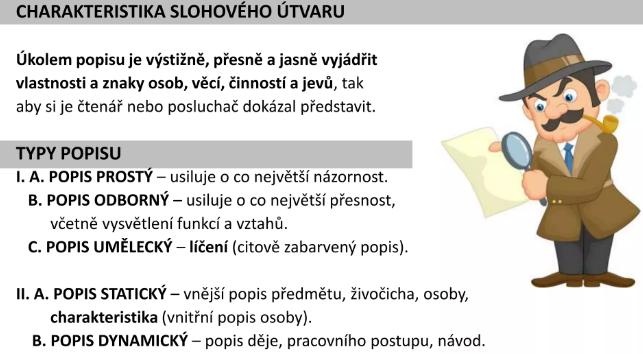 Popis pracovního popisu
Úvod (informace o výrobku), stať (příprava pomůcek, sled postupu, závěrečné úpravy, tipy), závěr (zhodnocení práce)
Žáci mají problém udržet posloupnost
Trénink: řazení postupu
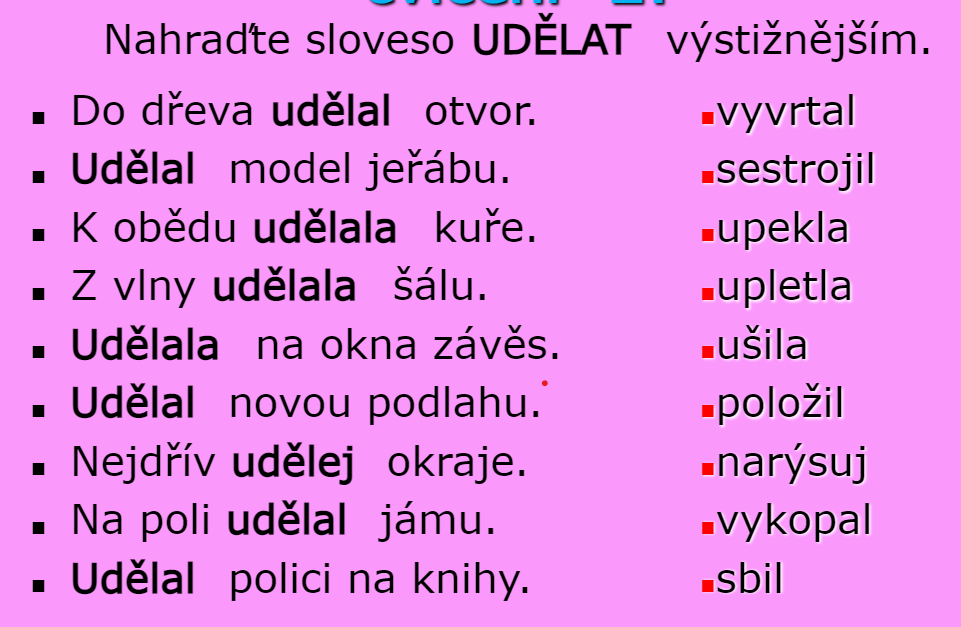 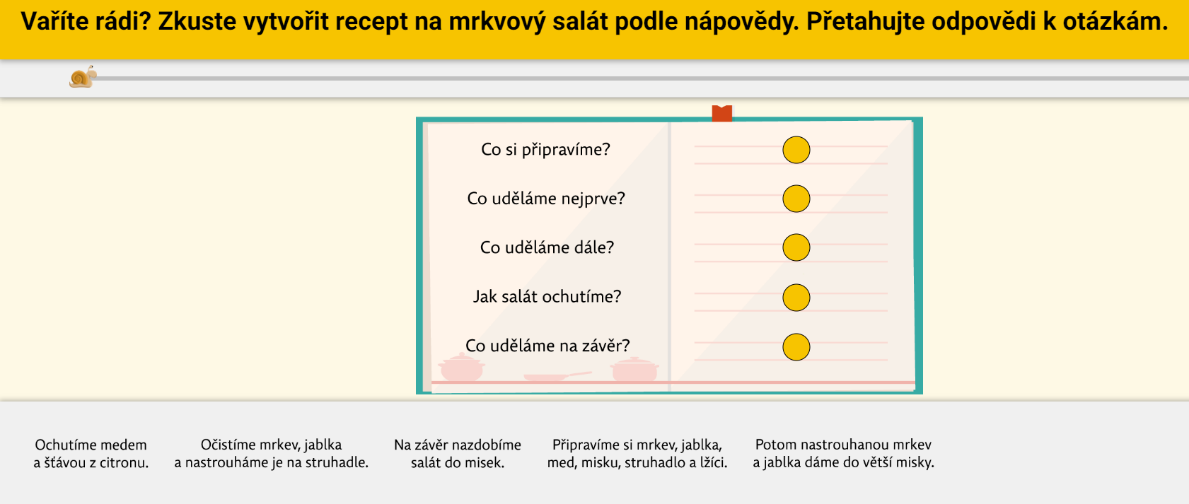 Náměty: popis přípravy pokrmů, PČ, VV, anglický jazyk, řízení robota, denní činnosti, experimenty
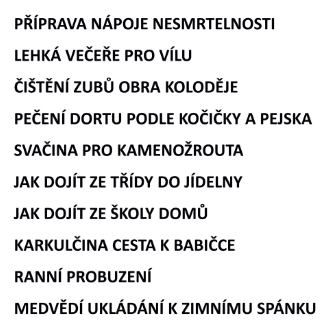 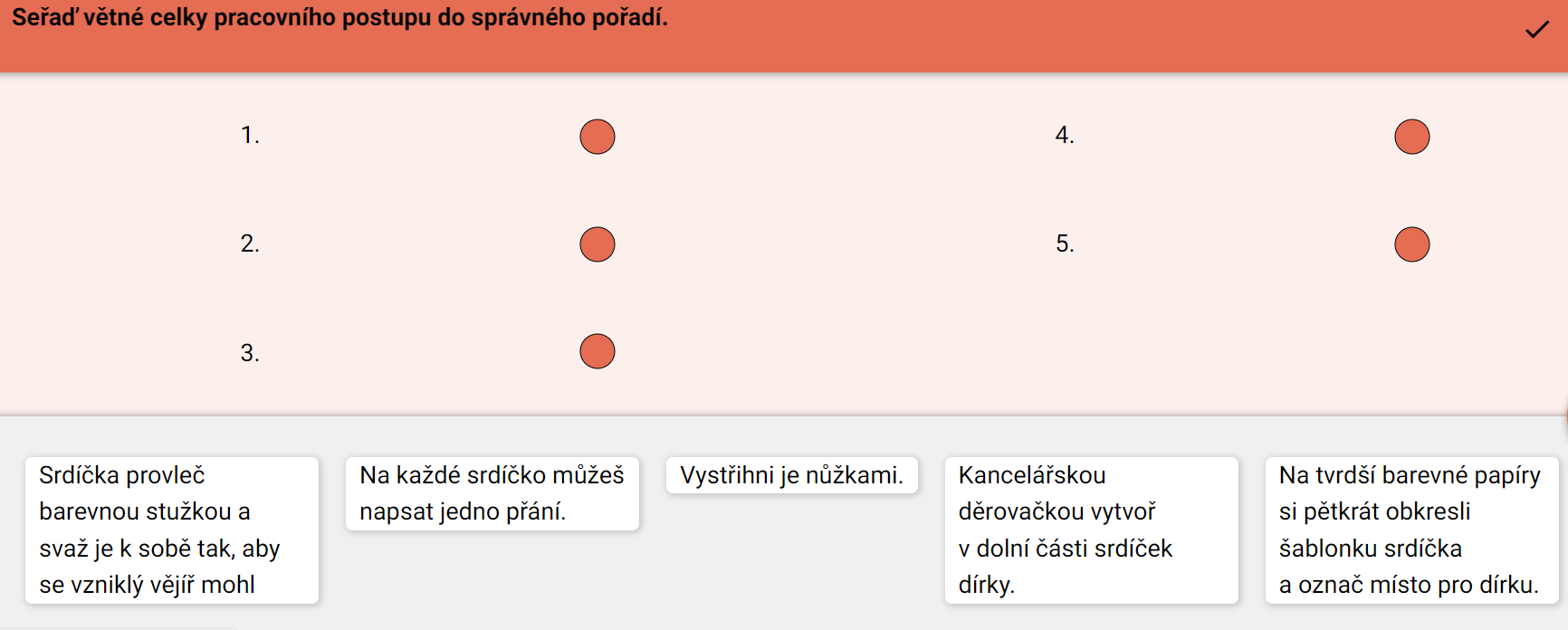 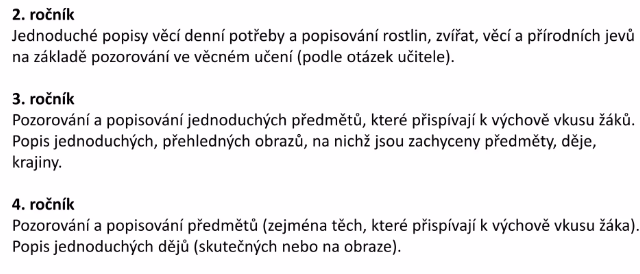 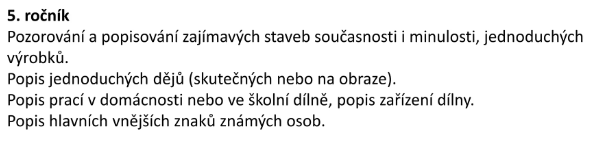 úkoly
VELMI NEOBVYKLÝ RECEPT 
Jak uvařit polévku čarodějnic?
Co dáš do hrnce?
K čemu tuto speciální polévku použiješ?
Nakresli obrázek, jak by vypadal ten, kdo by snědl talíř této polévky.
2. JAK CHYTIT SLONA V DIVOČINĚ
Přemýšlej, jak bys mohl/a chytit v divočině slona. Napiš podrobný návod. Nevynechej žádný krok.
3. JAK SI VYČISTIT ZUBY
Přemýšlej, jak by sis měl/a čistit zuby. Napiš podrobný návod Nevynechej žádný krok.
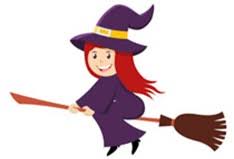 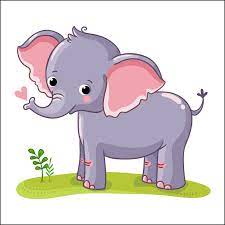 Popis zvířete
Zadat určité zvíře a společně si říci a zapsat na tabuli pojmy
Synonyma k danému zvířeti (pes, pejsek, štěkátko)
Říci si vlastnosti daných zvířat (liška, kočka, sova), spojit s příslovím a přirovnáním
Příprava: TĚLO (délka, barva, části těla), HLAVA, posupovat od hlavy k ocásku
Úvod (seznámení se živočichem), stať (popis dle připravené osnovy), závěr (vztah)
Lze zakončit kresbou
Cvičení: popisné hádanky, geometrický diktát, hmatové hádanky
Příklad: žáci si přečtou text o želvě bahenní a na jeho základě tvoří osnovu, podle které následně píší popis želvy vlastními slovy – tvoří osnovu a podle ní popis svého oblíbeného zvířete, který přečtou v čase minulém a převypráví v 1. osobě jednotného čísla
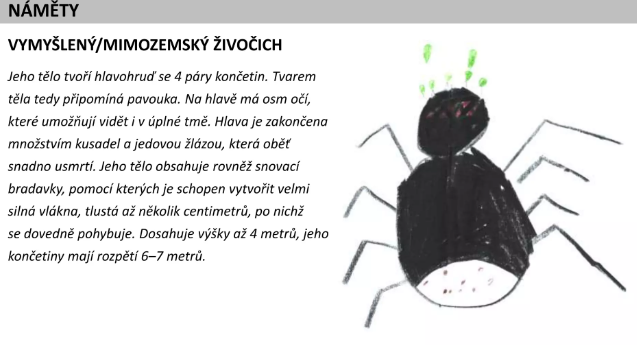 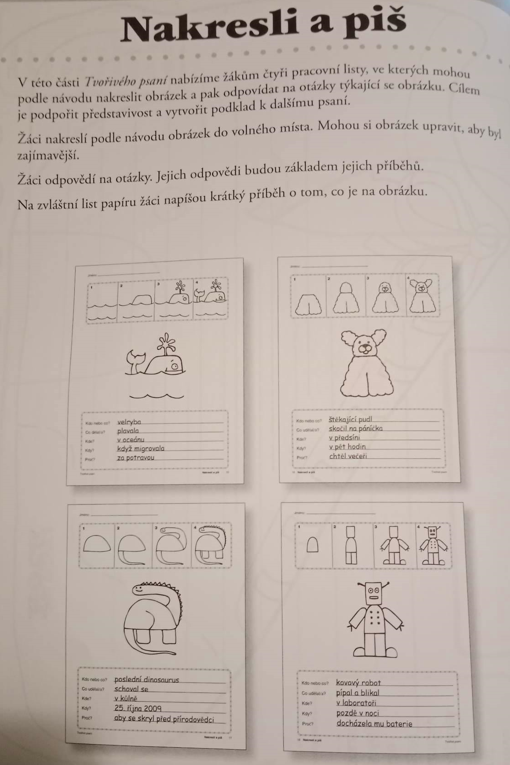 Zdroje a literatura
Zdroje a literatura:
https://www.slideshare.net/VeronikaKrej/komunikan-a-slohov-vchova-na-1-stupni-z
DOČEKALOVÁ, M. Tvůrčí psaní pro každého. Praha: Grada, 2006. ISBN 80-247-1602- X.
FIŠER, Z. Tvůrčí psaní. Brno: Paido, 2001. ISBN 80-85931-99-0.